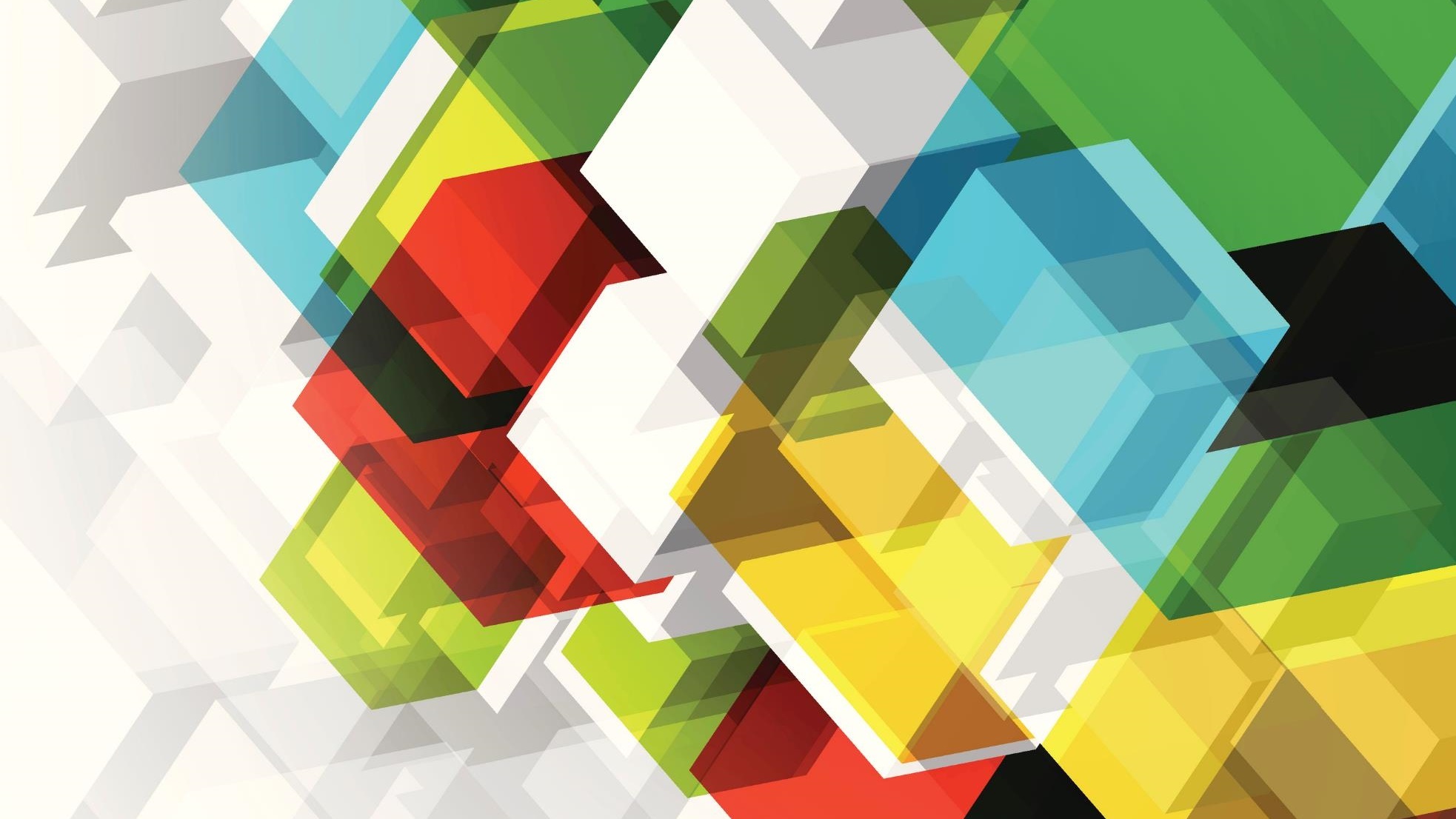 Back to School Night
Second Grade
Availability
Notes from home 

Friday Folder 

Email: aholmes@stconstanceschool.org

Seesaw: https://web.seesaw.me/
Class Announcements
Class website: http://secondgrade102.weebly.com/ 


Seesaw


Email
Weekly Procedures
Daily planner: Students copy down homework written on the board every morning in their planner. Planner’s are checked at the end of the day before students go home 


Weekly folders: work that needs to return to school the next day goes in the “return to school side of the folder”. Work that can stay at home goes in the “keep at home side of the folder”.

Homework: Homework is due the next day unless otherwise announced. 


Friday folders: Graded tests and homework will be returned to student at the end of the week in their Friday folder. Students must return folders the following week with a parent or guardian signature.
Classroom Rules
Wear your mask 
Follow Directions 
Keep Your Hands to Yourself 
Stay in Your Seats and Raise Your Hand 
Work Quietly 
Always Try!
Morning Classes
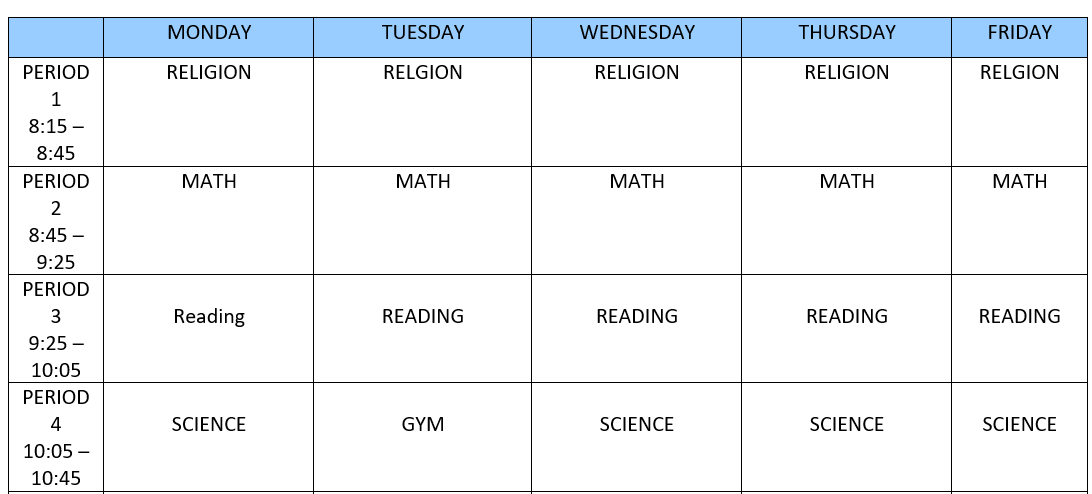 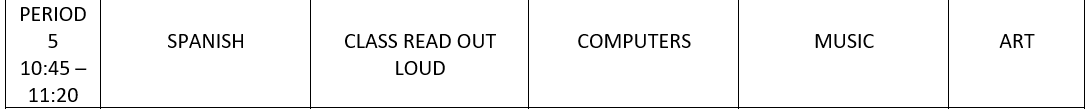 Afternoon Schedule
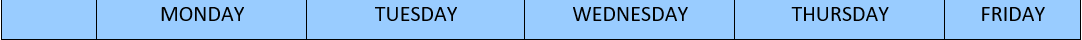 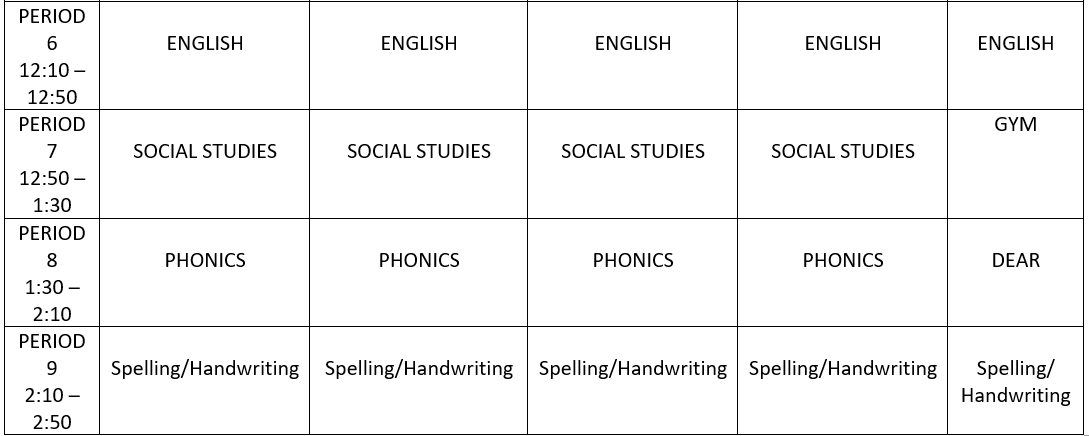 Curriculum
Religion: focusing on reconciliation and holy communion. Parent meetings to be announced. 

Math: Focusing on adding and subtracting, place value, and measurement. Introduction to multiplication. 

Reading:  Reading fluency, story comprehension, becoming an independent reader 

Science: Life science, physical science, earth science, human body, scientific method 

Computers: Internet safety, ixl practice, information literacy, information literacy
Curriculum
English:  Grammar skills and introduction to writing skills 

Phonics: Consonants and vowel sounds 

Social Studies: Geography, history,  

Spelling: Weekly tests

Handwriting: Manuscript and cursive
Iready
Please watch the following video to learn about iready: 
https://www.curriculumassociates.com/teaching-learning-2020/home-assessment-family-support?utm_campaign=IRE-656408b-NATL-200828-Assessing%20At%20Home%20Materials-Teacher-ptxt&utm_medium=email&utm_source=Eloqua